Videos of Prototypes
Aric’s current spoon while eating cereal equivalent:
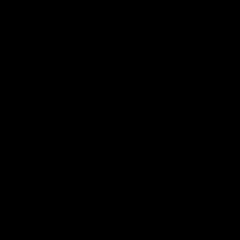 **Note: These beads are less thick and the bowl is deeper than Aric probably uses.
Prototype spoon while eating cereal equivalent:
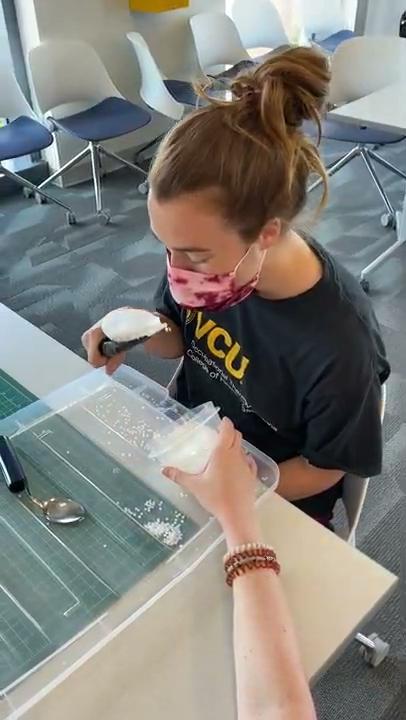 *Note how the beads only come out the funnel at the end.
Aric’s current spoon while eating a thin liquid:
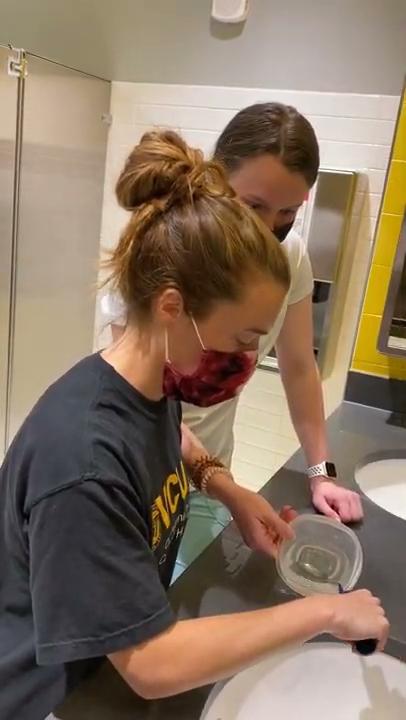 Prototype spoon while eating a thin liquid:
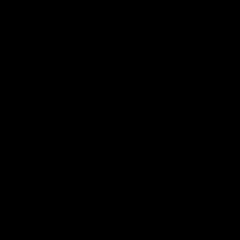 *Note how the water only comes out the funnel at the end.
How to clip-on prototype #2
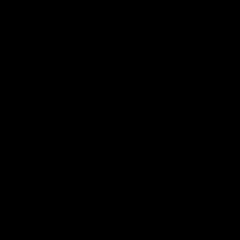